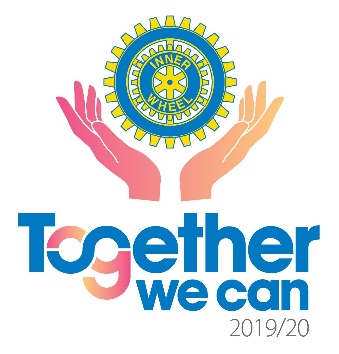 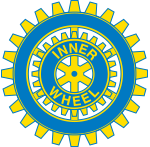 Årets världspresident Phyllis Charter
Together we can – Tillsammans kan vi
”Med mitt tema om "Tillsammans kan vi" - vill jag att du ska gå med mig och visa världen att vi, genom att vara - Medlemmar i Inner Wheel - tillsammans kan uppnå våra drömmar och hjälpa andra att uppnå deras, samtidigt som vi njuter av vänskap i våra klubbar och med 110.000 andra medlemmar över hela världen. ”
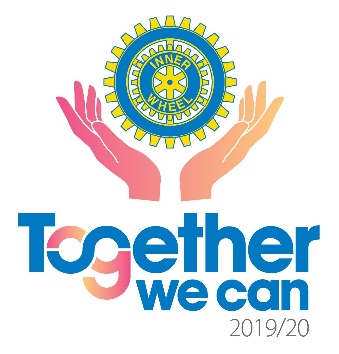 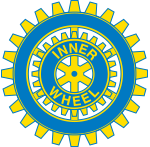 Årets tema och mål
Kommunikation

Ingen nedläggning av klubbar
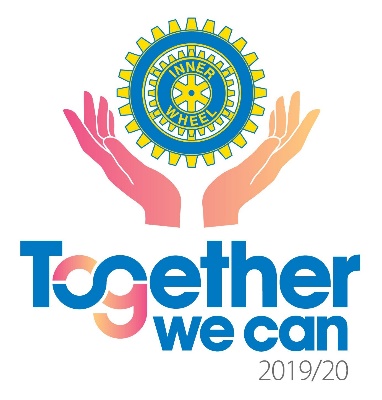 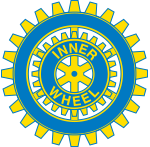 Kommunikation

Om vi inte syns och hörs så finns vi inte
Våga tänka och testa nytt
Utmana stadgarna, anpassa till nutid
Var lite wild & crazy
Utnyttja sociala media
Låna idéer från andra klubbar
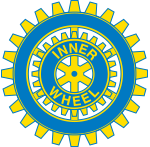 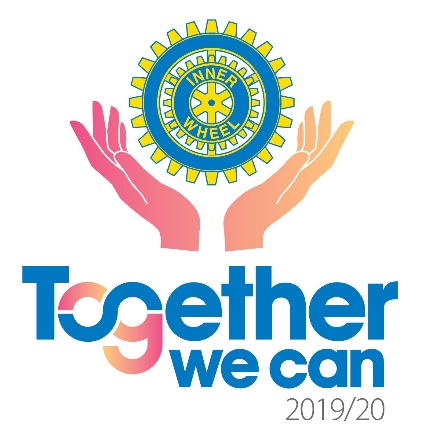 Välj en utmaning att fokusera på
Distriktet ordnar informella infomöten för olika funktioner i klubbstyrelserna.
 Ordna Face Book grupper, grupper på Instagram osv
Medlemsvård. Sponsra medlemmar att delta i distrikts- och distriktsårsmöten.
Minska kravet på styrelsemöten – ses på neutral plats, ses före/efter månadsmöte.
Besök andra klubbar. Utnyttja möjligheten att vidga det lokala nätverket.
Ordna studie cirklar om Inner Wheel. Skapa mer kunskap om Inner Wheel och engagemang.
Se till att synas. Bär alltid IW-nål, sätt klisterlapp med IW-loggan på resväskan eller bilen, använd kassar med IW-loggan.
Se till att få ut mer av vårt internationella engagemang.
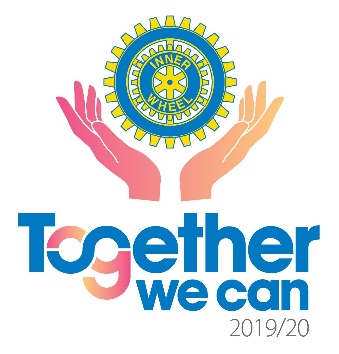 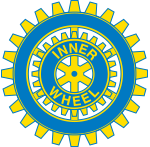 Så här ser det ut idag (20190701)
För ett år sedan var vi ca 4000 medlemmar, idag är vi 3600
Hög medelålder
Trögt att rekrytera nya medlemmar, funktionärer
Nedläggning av klubbar fortsätter
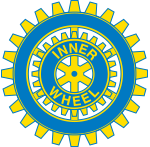 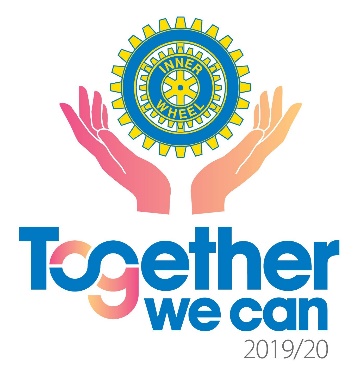 Idéer för att rekrytera nya medlemmar
Skriv korta artiklar till lokaltidningar om våra aktiviteter
Sätt upp mål för rekrytering - ha en strategi
Var med i olika offentliga debatter som rör viktiga frågor  
Utse faddrar till de nya medlemmarna
Bjuda på välkomstmiddag
Lägga ut IW-nytt och broschyrer – bibliotek, ”frissan”
Loppmarknader, julmarknader 
Plug in annonser
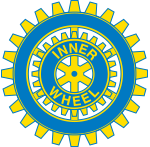 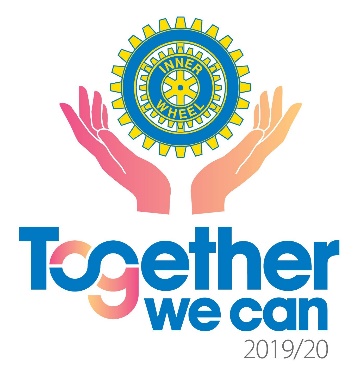 Förhindra nedläggning mm
Se hemsidan Från Rådet/Strategier och modeller